CR for status code
Date: 2023-07-12
Authors:
Jay Yang, et al. (ZTE)
CR List-1
Slide
Jay Yang, et al. (ZTE)
CR list-2
Slide
Jay Yang, et al. (ZTE)
Background
Trouble shooting is widely used in current residential environment(or other place)
-->It’s benefit for ISP to address some performace issue or connectivity issue without onsite support.
Trouble shooting broken issue caused by RCM is in the scope of 11bh group
-->Several senarios mentioned in use case 4.15
Slide
Jay Yang, et al. (ZTE)
How troubleshooting works
after the AP deployed in enduser environment, the enduser may create a an account to allow all the log information save in the cloud
--> enduser will install an application to manage it’s AP
-->enduser create an account in the cloud server
-->enduser agree to save their log info/activity info. in the cloud too.
ISP will create a folder to save each user’s information in the server
--> ISP may create a profile for each STA(Based on STA MAC) under enduser’s folder. 
-->ISP may only keep the latest log for each end user to save the memory
End user report the network trouble via call , website, or application
-->encounter low performance issue, connectivity issue, etc.
-->ISP is allowed to visit the user’s profile in the cloud once end user provides their account information(get user’s consent explicitly)
-->ISP grab the log information and analysis the issue locally, and then provide the further online support to the user
Slide
Jay Yang, et al. (ZTE)
trouble shooting network topology-1
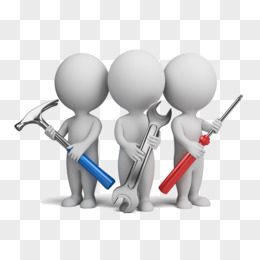 Cloud
ISP
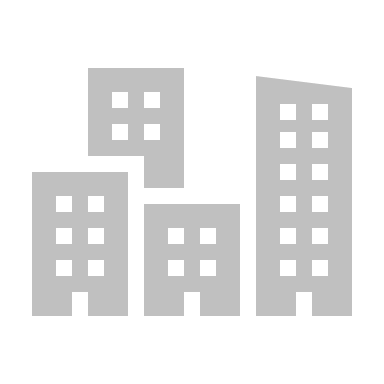 online support
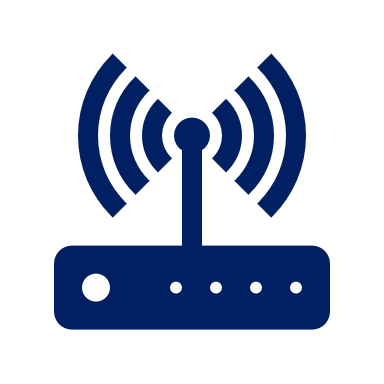 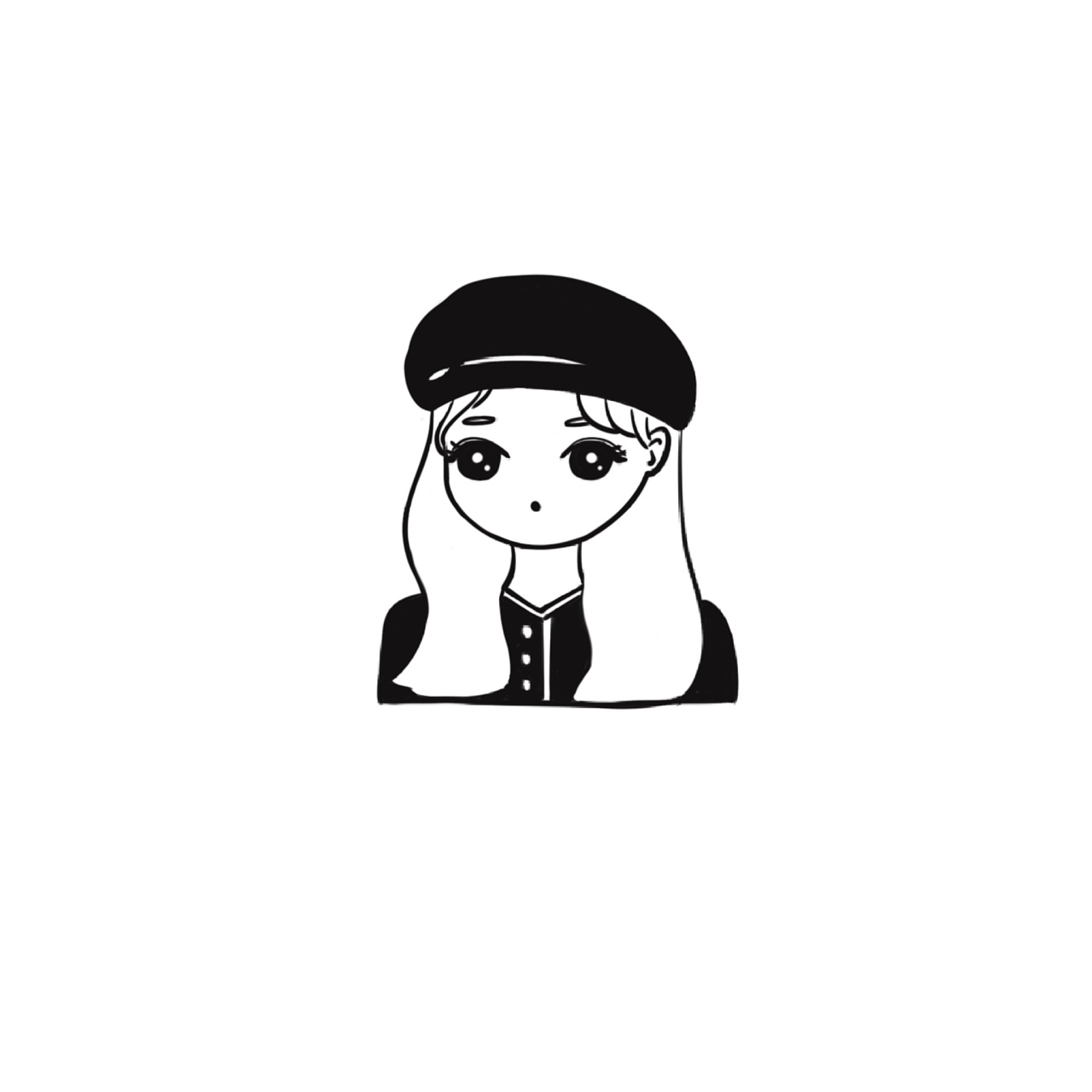 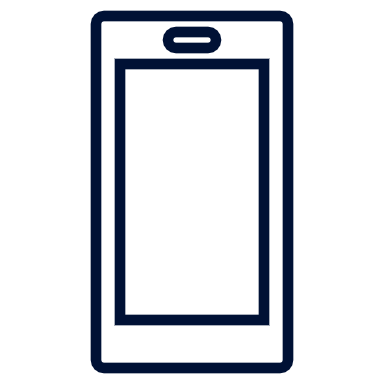 end user
Slide
Jay Yang, et al. (ZTE)
trouble shooting network topology-2
Several AP nodes deployed in the residential environment  to enlarge Wi-Fi coverage
--> the APs may have the same or different SSIDs.
-->the STA may associate with different APs each time.
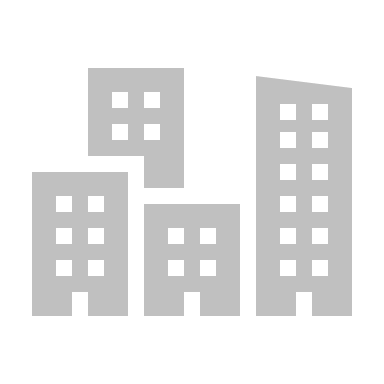 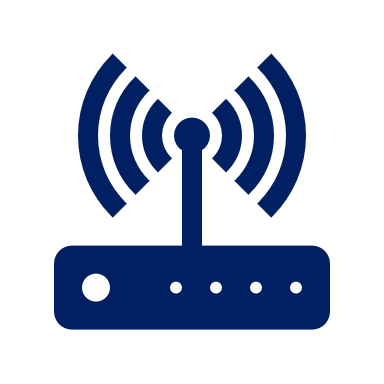 Cloud
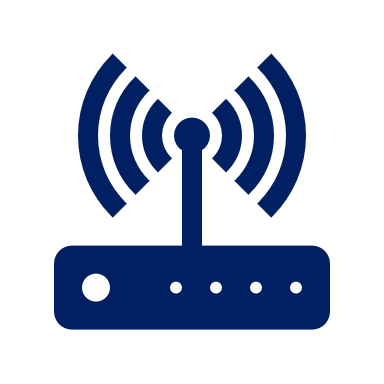 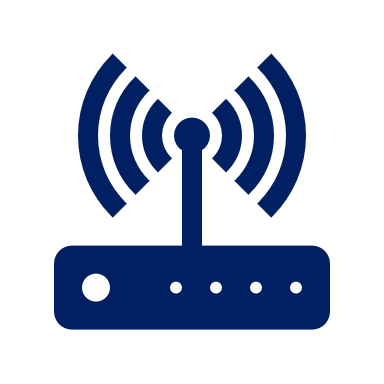 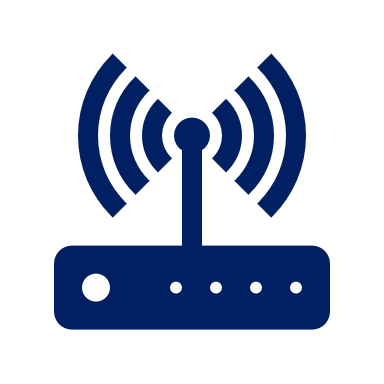 Slide
Jay Yang, et al. (ZTE)
The usage of status code in trouble shooting case
The 11bh identifier will be used to identify each STA in user’s folder
permanent identifier (like long term device ID) is prefered
it can help ISP to converge the issue without access user’s database
Visit user’s database may still have some legal issue even if get enduser’s consent explicitly
in single AP case, the unrecognized issue may be caused by certain STA profile expired
in multi APs case, the issue may be caused by the synchornized issue between two APs.
How the STA vendor handle the status code?
STA vendor just report such error code to the GUI.
How the enduser handle such unrecognized issue?
report the error info show the GUI to the ISP
waiting for the next instruction from the ISP during online support
google a certain error code and address it by themselves
Slide
Jay Yang, et al. (ZTE)
example: not recognized information shown in the GUI
similar to error 404, snap such information and report to the ISP or google the solution based on such error code.
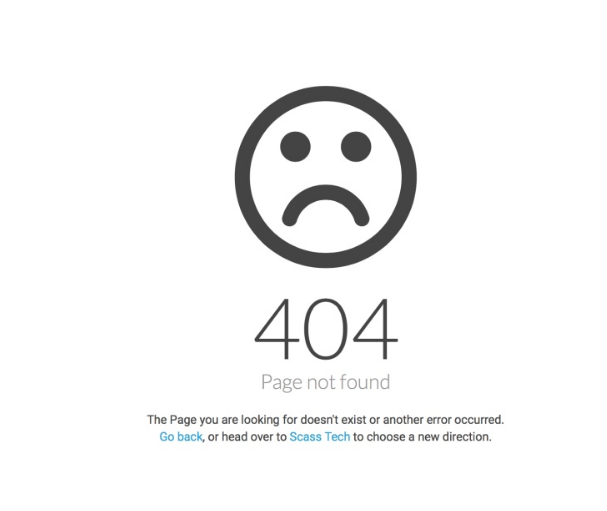 Slide
Jay Yang, et al. (ZTE)
summary
analysis the trouble shooting working machansim
Illustrate how to use status code to address several  issues in trouble shooting procedure
Recommandated to show all kinds of error code to the end user, rather than visit the user’s privacy datebase in trouble shooting case.
Slide
Jay Yang, et al. (ZTE)
resolution for CR 15,17,100,101,132,134
Rejected--
At least,the status code is benefit for trouble shooting and on-line service notification use case, the detail analysis on the trouble shooting use case can be found in this contribution.
Slide
Jay Yang, et al. (ZTE)